RESCUED FROM THE DARKNESS
Edited by David Lee Burris
Darkness
2
Darkness
is mentioned
162 times in Bible
3
Darkness was upon earth !
Gen 1:2 And the earth was without form, and void; and darkness was upon the face of the deep. And the Spirit of God moved upon the face of the waters.
4
It took God to change earth
Gen 1:3-4 And God said, Let there be light: and there was light.4 And God saw the light, that it was good: and God divided the light from the darkness.
This was the beginning of separating light from darkness
 Ever since the creation, both have existed
5
An horror of great darkness
Gen 15:12-13 And when the sun was going down, a deep sleep fell upon Abram; and, lo, an horror of great darkness fell upon him.  13 And he said unto Abram, Know of a surety that thy seed shall be a stranger in a land that is not theirs, and shall serve them; and they shall afflict them four hundred years;
 And also that nation, whom they shall serve will I judge.
6
Darkness returned to Egypt
Ex 10:21-23 And the Lord said unto Moses, Stretch out thine hand toward heaven, that there may be darkness over the land of Egypt, even darkness which may be felt.  22 And Moses stretched forth his hand toward heaven; and there was a thick darkness in all the land of Egypt three days: 23 They saw not one another, neither rose any from his place for three days:
7
God uses darkness in Egypt
Ex 14:20 And it came between the camp of the Egyptians and the camp of Israel; and it was a cloud and darkness to them, but it gave light by night to these: so that the one came not near the other all the night.
8
God is in the midst of darkness
Ex 20:21-23  And the people stood afar off, and Moses drew near unto the thick darkness where God was.  22 And the Lord said unto Moses, Thus thou shalt say unto the children of Israel, Ye have seen that I have talked with you from heaven.  23 Ye shall not make with me gods of silver, neither shall ye make unto you gods of gold.
9
Darkness, clouds, & thick darkness
Deut 4:11 And ye came near and stood under the mountain; and the mountain burned with fire unto the midst of heaven, with darkness, clouds, and thick darkness.
 God was directing them to keep their souls diligently in  his way, lest thou forget his statues, lest they depart from your heart !
10
Out of the midst of the fire, cloud and thick darkness
Deut 5:22  These words the Lord spake unto all your assembly in the mount out of the midst of the fire, of the cloud, and of the thick darkness, with a great voice: and he added no more. And he wrote them in two tables of stone, and delivered them unto me.
11
Out of the midst of the darkness
Deut 5:23-24   when ye heard the voice out of the midst of the darkness, (for the mountain did burn with fire,) that ye came near unto me, even all the heads of your tribes, and your elders;   24 And ye said, Behold, the Lord our God hath shewed us his glory and his greatness, and we have heard his voice out of the midst of the fire: we have seen this day that God doth talk with man, and he liveth.
12
Wicked shall be silent in darkness
1 Sam 2:9 He will keep the feet of his saints, and the wicked shall be silent in darkness; for by strength shall no man prevail.
 Job 19:8  He hath fenced up my way that I cannot pass, and he hath set darkness in my paths.
13
There is no darkness
Job 34:22   There is no darkness, nor shadow of death, where the workers of iniquity may hide themselves.
 Job 34:24-25 He shall break in pieces mighty men without number, and set others in their stead.  25 Therefore he knoweth their works, and he overturneth them in the night, so that they are destroyed.
14
Such as sit in darkness
Ps 107:10-12   Such as sit in darkness and in the shadow of death, being bound in affliction and iron 11 Because they rebelled against the words of God, and contemned the counsel of the most High:  12 Therefore he brought down their heart with labor; they fell down, and there was none to help.
15
Jesus came to light up darkness
Matt 4:16-17  The people which sat in darkness saw great light; and to them which sat in the region and shadow of death light is sprung up.  17 From that time Jesus began to preach, and to say, Repent: for the kingdom of heaven is at hand.
16
How great is that darkness
Matt 6:22-23  The light of the body is the eye: if therefore thine eye be single, thy whole body shall be full of light.  23 But if thine eye be evil, thy whole body shall be full of darkness. If therefore the light that is in thee be darkness, how great is that darkness !
17
No wedding garment – is darkness
Matt 22:11-14  And when the king came in to see the guests, he saw there a man which had not on a wedding garment:  12 And he saith unto him, Friend, how camest thou in hither not having a wedding garment? And he was speechless.  13 Then said the king to the servants, Bind him hand and foot, and take him away, and cast him into outer darkness; there shall be weeping and gnashing of teeth.  14 For many are called, but few are chosen.
18
Cast ye, the unprofitable servant
Matt 25:29-30  For unto every one that hath shall be given, and he shall have abundance: but from him that hath not shall be taken away even that which he hath.  30 And cast ye the unprofitable servant into outer darkness: there shall be weeping and gnashing of teeth.
Cast Ye
Into Outer Darkness
19
Darkness all over the land
Matt 27:45-46   Now from the sixth hour there was darkness over all the land unto the ninth hour.  46 And about the ninth hour Jesus cried with a loud voice, saying, Eli, Eli, lama sabachthani? that is to say, My God, my God, why hast thou forsaken me?
20
Men loved darkness
John 3:19-21  And this is the condemnation, that light is come into the world, and men loved darkness rather than light, because their deeds were evil.  20 For every one that doeth evil hateth the light, neither cometh to the light, lest his deeds should be reproved.  21 But he that doeth truth cometh to the light, that his deeds may be made manifest, that they are wrought in God.
Men made a choice
They Loved Darkness! 
While others chose light!
21
A call from darkness to light
Rom 13:12-14  The night is far spent, the day is at hand: let us therefore cast off the works of darkness, and let us put on the armour of light.  13 Let us walk honestly, as in the day; not in rioting and drunkenness, not in chambering and wantonness, not in strife and envying.  14 But put ye on the Lord Jesus Christ, and make not provision for the flesh, to fulfil the lusts thereof.
Walk Honestly
Make No Provision
 For The Flesh
22
Walk as children of light
Eph 5:6-8  Let no man deceive you with vain words: for because of these things cometh the wrath of God upon the children of disobedience.  7 Be not ye therefore partakers with them.  8 For ye were sometimes darkness, but now are ye light in the Lord: walk as children of light:
Eph 5:11 And have no fellowship with the unfruitful works of darkness, but rather reprove them.
We must make right choices!
No Fellowship With Darkness or we forfeit the crown!
Being deceived can be our demise! 
Our choices determine our destiny!
God only gives us what we deserve!
23
Stand against rulers of darkness
Eph 6:12-13   For we wrestle not against flesh and blood, but against principalities, against powers, against the rulers of the darkness of this world, against spiritual wickedness in high places.  13 Wherefore take unto you the whole armour of God, that ye may be able to withstand in the evil day, and having done all, to stand.
24
Chains of darkness
2 Peter 2:4-5  For if God spared not the angels that sinned, but cast them down to hell, and delivered them into chains of darkness, to be reserved unto judgment; 5 And spared not the old world, but saved Noah the eighth person, a preacher of righteousness, bringing in the flood upon the world of the ungodly;
 Sodom & Gomorrah but delivered Lot, he knows how to deliver & destroy.
25
Full of Darkness
Rev 16:10-11 And the fifth angel poured out his vial upon the seat of the beast; and his kingdom was full of darkness; and they gnawed their tongues for pain,  11 And blasphemed the God of heaven because of their pains and their sores, and repented not of their deeds.
26
Life's Great Fears:
There Isn’t Enough
 They Won’t Like Me
 It’s Too Good To Last
 I’ll Soon Be Found Out
 My Life Doesn’t Matter
Men Are Valued:
By 
What
They
Are
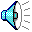 Human Species:  Made From Right Stuff?
Origins Of Man Debate:  We Created Or Evolved
Nature Of Man Debate:  Generally Good Or Evil
Position Debate:  Above Animal Or Below Angel
Consciousness Debate:  Continuous - Oblivious
In 50 B.C. It Was Stated Assuredly By Lucretius:
    “Death is nothing to us – it concerns us not – since the nature of the mind is proved to be mortal.”
Hamlet’s Soliloquy By Playwright Shakespeare: 
    “To Die –  To Sleep:  Nothing More… &  …To Die,                    To Sleep, Perhaps To Dream.”
Worth In Triage By Comparative Analogy
Only Way Works - Objective & Dispassionate.
Not Efficient Method When Knowing Personal.
Rationale For Emergency Not Utility Ideology.
Intervening To Save Years Rather Than Lives.
Compare Content Of Lives & Quality Of Years.
Decides Between Expenses:  Price & Promise.
Extreme Example:  The Lawful Over Criminal 
Extreme Example:  Taxpayer Over Tax Burden  
Extreme Example:  School Child Over Retiree
Time Charting Quality Of Life:   Mid-Scale Zero & Negative Entry?
Sharing Reasoning Of Those Suicidal.

 Sharing Rationale Of The Mercy Killer.

 Sharing Position Of Legal Euthanasia.

 Sharing Platform With The Abortionist.
Symbiontic
What 
People
Value
Must Match
How
Value
People
Quality Of Life Question:  Are We Worth More Dead Than Alive?
Replacing Value – You Are Unique!
  Neighbor Value – You Are Needed!
  Friendship Value – You Are Special!
  Family Unit Value – You Are Crucial!
  Intrinsical Value – Of Highest Order!
  Priceless Value – Cannot Calibrate!
Men Are Valued:
By 
Who
They
Are
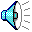 God Cannot Triage!
He Values Us Equally:
Acts 10:  34
“Then Peter opened his mouth,  and said,  Of a truth I perceive that God is no respecter of persons…”
God Cannot Triage!
He Knows Us:
Jeremiah 1:  5
“Before I formed thee in the belly I knew thee;  and before thou camest forth out of the womb I sanctified thee…”
God Cannot Triage!
He Loves Us:
John 3:  16
“For God so loved the world,  that he gave his only begotten Son,  that whosoever believeth in him should not perish,  but have everlasting life.”
God Cannot Triage!
He Saves All:
John 3:  16
“For God so loved the world,  that he gave his only begotten Son,  that whosoever believeth in him should not perish,  but have everlasting life.”
God Cannot Triage!
He Saves Lives:
John 3:  16
“For God so loved the world,  that he gave his only begotten Son,  that whosoever believeth in him should not perish,  but have everlasting life.”
Synergistic
THE
SUM
GREATER
THAN 
PARTS
MANKIND MADE IN HIS IMAGE
Genesis Chapter One,  Verse 26

“And God Said,  Let Us Make Man In Our Image,  After Our Likeness…”
MANKIND ACTED AS AN ENEMY
Romans Chapter Five,  Verses  7 thru 10

“For scarcely for a righteous man will one die:  yet peradventure for a good man some would even dare to die.
 …But God commendeth his love toward us,  in that,     while we were yet sinners,  Christ died for us. (8)
…Much more then,  being now justified by his blood,        we shall be saved from wrath through him. (9)
For if,  when we were enemies,  we were reconciled to God by the death of his Son,      much more,  being reconciled,                              we shall be saved by his life.”
Imago Dei:  In His Image
“According to Genesis 1: 26-27 [mankind was made]  in God’s image.  As the crown of God’s creation humanity uniquely displays the image of God by his rational capacities,  moral volition, relational distinctives, spiritual qualities,  & dominion over nature.  Humans reflect the splendor of their Maker,  yet in finite expression.  As image-bearers humans possess inherent dignity & moral worth and should be treated with respect…” 
   Hugh Ross, Reasons To Believe, reasons.com
MANKIND TREATED AS FAMILY
Romans Chapter Five,  Verses  7 thru 10

“For scarcely for a righteous man will one die:  yet peradventure for a good man some would even dare to die.
 …But God commendeth his love toward us,  in that,     while we were yet sinners,  Christ died for us. (8)
…Much more then,  being now justified by his blood,        we shall be saved from wrath through him. (9)
For if,  when we were enemies,  we were reconciled to God by the death of his Son,      much more,  being reconciled,                              we shall be saved by his life.”
MANKIND TREATED AS FAMILY
Romans Chapter Eight,  Verses 14 thru 17 

“For you did not receive the spirit of bondage again to fear, but you received the Spirit of adoption by whom we cry out,    
‘Abba (Daddy),  Father’ ”
MANKIND TREATED AS FAMILY
Galatians Chapter Four, Verses 4 thru 7 

“And because you are sons,  God has sent forth the Spirit of His Son into your hearts,  crying out,     
‘Abba (Daddy),  Father’ ”
VALUE WORTH OF ONLY ONE:  INFINITE
Best Clue Thing’s Worth Is Book Value.
Manufacturer Guide Features List Helps.
With Both Get Big Picture & Whole Story.
Holy Bible Is Our Own Owner’s Manual.
Learn Early We Do Not Own Ourselves. 
Holy Bible Is Design Equip Price Guide.
We Learn Our Worth By What Was Paid.
Child’s Ransom Required Breaking The Rules!
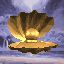 David Lee Burris:
Blood Sweat & Tears – Pores Sweated Blood Like Unto Toxin;  Our Just Desert Convictions Vacated Post-mortem & Posthumous Co-Sign Of Debt To Prevent (Repo)Possess By Satan
Child’s Ransom Paid In Parents Blood!
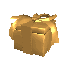 DARKNESS AT HIGH NOON
The Essential Jesus3 Events During Jesus’ Crucifixion
The people passing by shouted abuse, shaking their heads in mockery. “So! You can destroy the Temple and build it again in three days, can you? Well then, if you are the Son of God, save yourself and come down from the cross!” . . .
The Essential Jesus3 Events During Jesus’ Crucifixion
. . . The leading priests, the teachers of religious law, and the other leaders also mocked Jesus. “He saved others,” they scoffed, “but he can’t save himself! So he is the king of Israel, is he? Let him come down from the cross, and we will believe in him! He trusted God—let God show his approval by delivering him! For he said, ‘I am the Son of God.’”  And the criminals who were crucified with him also shouted the same insults at him . . .
The Essential Jesus3 Events During Jesus’ Crucifixion
DARKNESS AT MID-DAY
. . . At noon, darkness fell across the whole land until three o’clock.
					 Matthew 27:39-45
The Essential Jesus3 Events During Jesus’ Crucifixion
DARKNESS AT MID-DAY
This was not a solar eclipse . . . 
. . . & it was witnessed by people all over the Mediterranean Basin
The Essential Jesus3 Events During Jesus’ Crucifixion
DARKNESS AT MID-DAY
“At the moment of Christ’s death, the light departed from the sun, and the land was darkened at noonday, which wonder is related in your own annals, and is preserved in your archives to this day.”
Tertullian, writing to non-Christian adversaries in the 2nd century
The Essential Jesus3 Events During Jesus’ Crucifixion
DARKNESS AT MID-DAY
“In the fourth year of the 202nd Olympiad (33 AD), there was the greatest eclipse of the sun . . . It became night in the 6th hour of the day (noon) so that stars even appeared in the heavens.”
Phlegon, a non-Christian Greek author writing in 137 AD
The Essential Jesus3 Events During Jesus’ Crucifixion
DARKNESS AT MID-DAY
MEANING: Jesus was under God’s judgment
The great day of the Lord is near . . .  That day will be a day of wrath, a day of distress and anguish, a day of trouble and ruin, a day of darkness and gloom . . . I will bring distress on the people . . . because they have sinned against the Lord. 
					Zephaniah 1:14-17
The Essential Jesus3 Events During Jesus’ Crucifixion
DARKNESS AT MID-DAY
MEANING: Jesus was under God’s judgment
“In that day,” declares the Lord, “I will make the sun go down at noon and darken the earth in broad daylight . . .  I will make that time like mourning for an only son and the end of it like a bitter day.”
						   Amos 8:9,10
The Essential Jesus3 Events During Jesus’ Crucifixion
DARKNESS AT MID-DAY
MEANING: Jesus was under God’s judgment
“Anyone who is hung from a tree is under God’s curse.” 
				     Deuteronomy 21:23
The Essential Jesus3 Events During Jesus’ Crucifixion
DARKNESS AT MID-DAY
MEANING: Jesus was under God’s judgment
At noon, darkness fell across the whole land until three o’clock. At about three o’clock, Jesus called out with a loud voice, “Eli, Eli, lema sabachthani?” which means, “My God, my God, why have you forsaken me?” 
					Matthew 27:45,46
The Essential Jesus3 Events During Jesus’ Crucifixion
My God, my God! Why have you forsaken me? . . . Everyone who sees me mocks me. They sneer and shake their heads, saying, “Is this the one who relies on the Lord? Then let the Lord save him! If the Lord loves him so much, let the Lord rescue him!” . . .  My life is poured out like water, and all my bones are out of joint. My heart is like wax, melting within me . . . You have laid me in the dust and left me for dead . . . They have pierced my hands and feet . . . They divide my clothes among themselves and throw dice for my garments.  (Psalm 22:1-18)
DARKNESS AT MID-DAY
MEANING: Jesus was under God’s judgment
The Essential Jesus3 Events During Jesus’ Crucifixion
DARKNESS AT MID-DAY
MEANING: Jesus was under God’s judgment
. . . But his crucifixion proved that he was the Messiah & was obeying God’s will
The Essential Jesus3 Events During Jesus’ Crucifixion
THE TORN TEMPLE CURTAIN



Josephus, Tacitus & the Talmud refer to a catastrophe in the Temple at this time that implied its impending destruction
Then Jesus shouted out again, and he gave up his spirit. At that moment the curtain in the Temple was torn in two, from top to bottom. (Matthew 27:50,51)
The Essential Jesus3 Events During Jesus’ Crucifixion
THE TORN TEMPLE CURTAIN
This curtain denied worshippers access intoGod’s presence in the “Holy of Holies”
The Essential Jesus3 Events During Jesus’ Crucifixion
THE TORN TEMPLE CURTAIN
It symbolized our separation from God because of our sins
The Essential Jesus3 Events During Jesus’ Crucifixion
THE TORN TEMPLE CURTAIN
Access to God was permitted only through the High Priest on the Day of Atonement
The Essential Jesus3 Events During Jesus’ Crucifixion
THE TORN TEMPLE CURTAIN
The Temple & the Day of Atonement were only symbols of our dilemma with God & how God would one day solve it
The Essential Jesus3 Events During Jesus’ Crucifixion
We thought his troubles were a punishment from God for his own sins!  But he was wounded and crushed for our sins . . . All of us have strayed away like sheep. We have left God’s paths to follow our own. Yet the Lord laid on him the guilt and sins of us all . . . It was the Lord’s good plan to crush him and fill him with grief. Yet when his life is made an offering for (our) sin, he will he will be satisfied. And because of what he has experienced, my righteous Servant will make it possible for many to be counted righteous, for he will bear all their sins. (Isaiah 53:4-11)
THE TORN TEMPLE CURTAIN
The Essential Jesus3 Events During Jesus’ Crucifixion
THE TORN TEMPLE CURTAIN
MEANING: Jesus’ death paid for humanity’s sins, so everyone can have personal access to God through faith in Jesus
The Essential Jesus3 Events During Jesus’ Crucifixion
THE TORN TEMPLE CURTAIN
MEANING: Jesus’ death paid for humanity’s sins, so everyone can have personal access to God through faith in Jesus
Then Jesus shouted out again, and he gave up his spirit. At that moment the curtain in the Temple was torn in two, from top to bottom. (Matthew 27:50,51)
The Essential Jesus3 Events During Jesus’ Crucifixion
THE TORN TEMPLE CURTAIN
MEANING: Jesus’ death paid for humanity’s sins, so everyone can have personal access to God through faith in Jesus
Jesus knew that everything was now finished, (so) he said, “Tetelestai!” Then he bowed his head and gave up his spirit. (John 19:28,30)
The Essential Jesus3 Events During Jesus’ Crucifixion
THE TORN TEMPLE CURTAIN
Now we can boldly enter heaven’s Most Holy Place because of the blood of Jesus.  This is the new, life-giving way that Christ has opened up for us through the sacred curtain, by means of his death for us. And since we have a great High Priest . . . let us go right into the presence of God, with true hearts fully trusting him.
					Hebrews 10:19-22
The Essential Jesus3 Events During Jesus’ Crucifixion
THE EARTHQUAKE & EMPTIED TOMBS
The earth shook, rocks split apart, and tombs opened. The bodies of many saints (believers) who had died were raised from the dead after Jesus’ resurrection. They left the cemetery, went into the holy city of Jerusalem, and appeared to many people. 
					 Matthew 27:51-53
The Essential Jesus3 Events During Jesus’ Crucifixion
THE EARTHQUAKE & EMPTIED TOMBS
At that time every one of your people whose name is written in the book will be rescued. Many of those whose bodies lie dead and buried will rise up, some to everlasting life . . . 
						  Daniel 12:1,2
The Essential Jesus3 Events During Jesus’ Crucifixion
THE EARTHQUAKE & EMPTIED TOMBS
“The time is coming when the dead in their graves will hear the voice of God’s Son, and they will rise again . . . to eternal life . . .”  
						   John 5:28,29
The Essential Jesus3 Events During Jesus’ Crucifixion
THE EARTHQUAKE & EMPTIED TOMBS
MEANING: Jesus is the Messiah & he has broken the power of death for all who entrust themselves to him
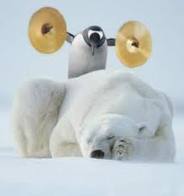 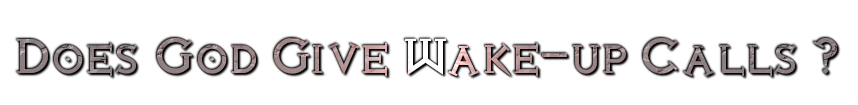 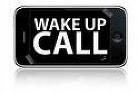 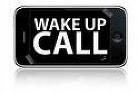 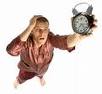 78
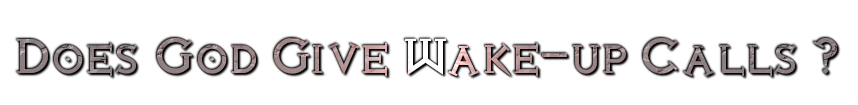 No, God is not an alarm clock?
No, God does not make sure we get to work !
No, God does not make us do his will !
No, God does not make us read the Bible !
No, God does not make us attend services !
Yes, God does give wake-up calls !
79
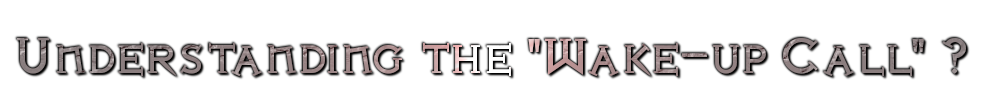 Today we will study
 "God's Wake Up Calls"
80
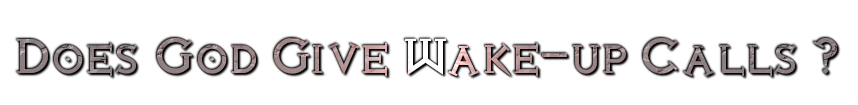 Why would I need a wake-up call ?
Rom 13:11  And do this, understanding the present time. The hour has come for you to wake up from your slumber, because our salvation is nearer now than when we first believed.
Eph 5:14-18   for it is light that makes everything visible. This is why it is said: "Wake up, O sleeper, rise from the dead, and Christ will shine on you." 15 Be very careful, then, how you live — not as unwise but as wise,  16 making the most of every opportunity, because the days are evil.  17 Therefore do not be foolish, but understand what the Lord's will is. 18 Do not get drunk on wine, which leads to debauchery. Instead, be filled with the Spirit.
81
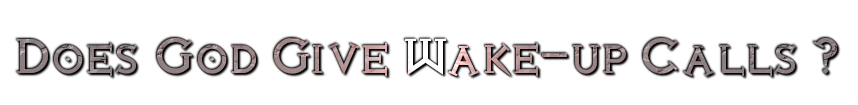 Why would I need a wake-up call ?
Rev 3:2-3 Wake up! Strengthen what remains and is about to die, for I have not found your deeds complete in the sight of my God. 3 Remember, therefore, what you have received and heard; obey it, and repent. But if you do not wake up, I will come like a thief, and you will not know at what time I will come to you.
Rev 3:4-5  Yet you have a few people in Sardis who have not soiled their clothes. They will walk with me, dressed in white, for they are worthy.  5 He who overcomes will, like them, be dressed in white. I will never blot out his name from the book of life, but will acknowledge his name before my Father and his angels.
82
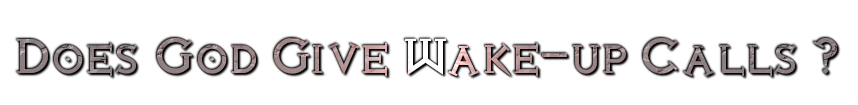 So, How Does God Give Us The Call ?
He gives us reminders !
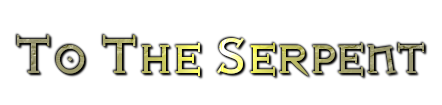 Gen 3:14-15    So the Lord God said to the serpent, "Because you have done this, "Cursed are you above all the livestock and all the wild animals! You will crawl on your belly and you will eat dust all the days of your life.  15 And I will put enmity between you and the woman, and between your offspring and hers; he will crush your head, and you will strike his heel."
83
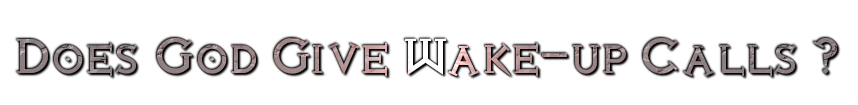 So, How Does God Give Us The Call ?
He gives us reminders !
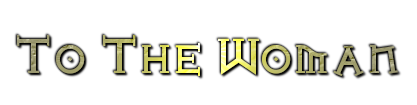 Gen 3:16    To the woman he said, "I will greatly increase your pains in childbearing; with pain you will give birth to children. Your desire will be for your husband, and he will rule over you."
84
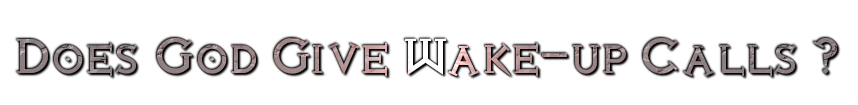 So, How Does God Give Us The Call ?
He gives us reminders !
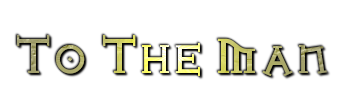 Gen 3:17-19    To Adam he said, "Because you listened to your wife and ate from the tree about which I commanded you, 'You must not eat of it,' "Cursed is the ground because of you; through painful toil you will eat of it all the days of your life.  18 It will produce thorns and thistles for you, and you will eat the plants of the field. 19 By the sweat of your brow you will eat your food until you return to the ground, since from it you were taken; for dust you are and to dust you will return."
85
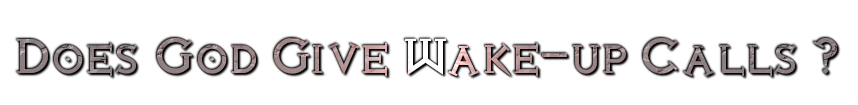 So, How Does God Give Us The Call ?
He gives us reminders !
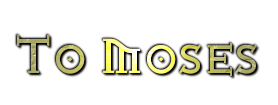 Num 20:11-12   Then Moses raised his arm and struck the rock twice with his staff. Water gushed out, and the community and their livestock drank.  12 But the Lord said to Moses and Aaron, "Because you did not trust in me enough to honor me as holy in the sight of the Israelites, you will not bring this community into the land I give them."
86
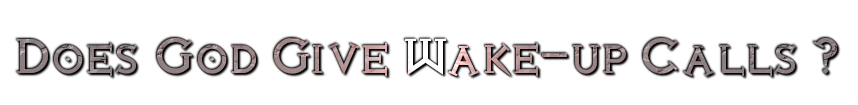 So, How Does God Give Us The Call ?
He gives us reminders !
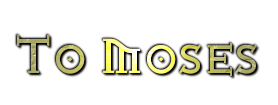 Deut 34:1 Then Moses climbed Mount Nebo from the plains of Moab to the top of Pisgah, across from Jericho. There the Lord showed him the whole land — from Gilead to Dan, 4 Then the Lord said to him, "This is the land I promised on oath to Abraham, Isaac and Jacob when I said, 'I will give it to your descendants.' I have let you see it with your eyes, but you will not cross over into it." 5 And Moses the servant of the Lord died there in Moab, as the Lord had said.
87
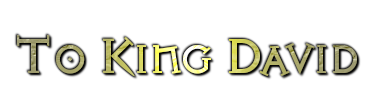 2 Sam 12:1-5  The Lord sent Nathan to David. When he came to him, he said, "There were two men in a certain town, one rich and the other poor. 2 The rich man had a very large number of sheep and cattle, 3 but the poor man had nothing except one little ewe lamb he had bought. He raised it, and it grew up with him and his children. It shared his food, drank from his cup and even slept in his arms. It was like a daughter to him. 4 "Now a traveler came to the rich man, but the rich man refrained from taking one of his own sheep or cattle to prepare a meal for the traveler who had come to him. Instead, he took the ewe lamb that belonged to the poor man and prepared it for the one who had come to him."5 David burned with anger against the man and said to Nathan, "As surely as the Lord lives, the man who did this deserves to die!
88
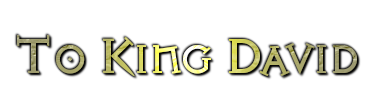 2 Sam 12:14-18   But because by doing this you have made the enemies of the Lord show utter contempt, the son born to you will die." 15 After Nathan had gone home, the Lord struck the child that Uriah's wife had borne to David, and he became ill. 16 David pleaded with God for the child. He fasted and went into his house and spent the nights lying on the ground. 17 The elders of his household stood beside him to get him up from the ground, but he refused, and he would not eat any food with them. 18 On the seventh day the child died. David's servants were afraid to tell him that the child was dead, for they thought, "While the child was still living, we spoke to David but he would not listen to us. How can we tell him the child is dead? He may do something desperate."
89
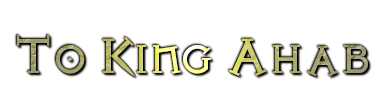 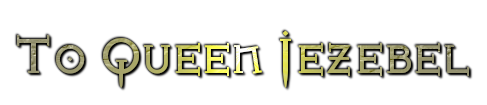 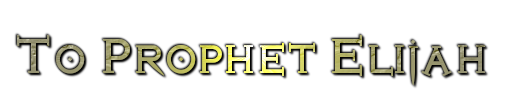 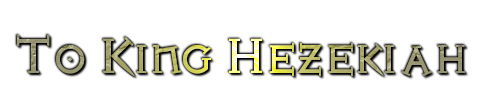 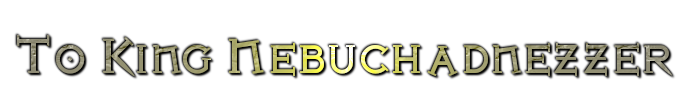 90
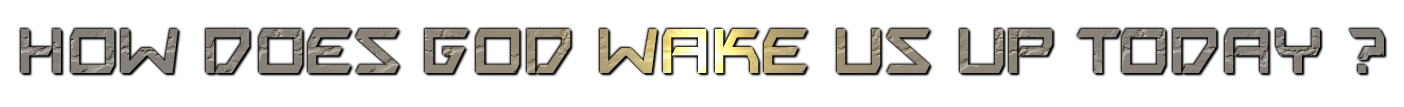 Luke 12:16-21 And he told them this parable: "The ground of a certain rich man produced a good crop. 17 He thought to himself, 'What shall I do? I have no place to store my crops.'
18 "Then he said, 'This is what I'll do. I will tear down my barns and build bigger ones, and there I will store all my grain and my goods. 19 And I'll say to myself, "You have plenty of good things laid up for many years. Take life easy; eat, drink and be merry." '  20 "But God said to him, 'You fool! This very night your life will be demanded from you. Then who will get what you have prepared for yourself?' 21 "This is how it will be with anyone who stores up things for himself but is not rich toward God."
91
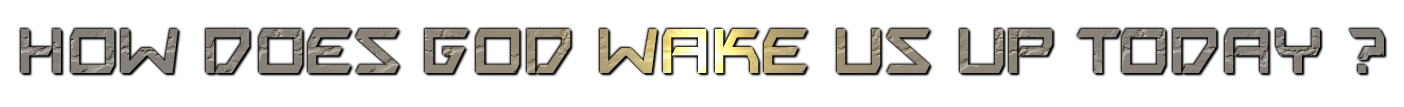 Rev 3:17-22   Because you say, 'I am rich, have become wealthy, and have need of nothing' — and do not know that you are wretched, miserable, poor, blind, and naked —  18 I counsel you to buy from Me gold refined in the fire, that you may be rich; and white garments, that you may be clothed, that the shame of your nakedness may not be revealed; and anoint your eyes with eye salve, that you may see. 19 As many as I love, I rebuke and chasten. Therefore be zealous and repent. 20 Behold, I stand at the door and knock. If anyone hears My voice and opens the door, I will come in to him and dine with him, and he with Me.  21 To him who overcomes I will grant to sit with Me on My throne, as I also overcame and sat down with My Father on His throne. 22 "He who has an ear, let him hear what the Spirit says to the churches."'"
92
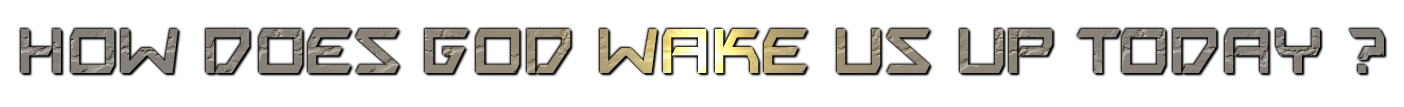 2 Cor 1:8-10   We do not want you to be uninformed, brothers, about the hardships we suffered in the province of Asia. We were under great pressure, far beyond our ability to endure, so that we despaired even of life. 9 Indeed, in our hearts we felt the sentence of death. But this happened that we might not rely on ourselves but on God, who raises the dead. 
10 He has delivered us from such a deadly peril, and he will deliver us. On him we have set our hope that he will continue to deliver us,
93
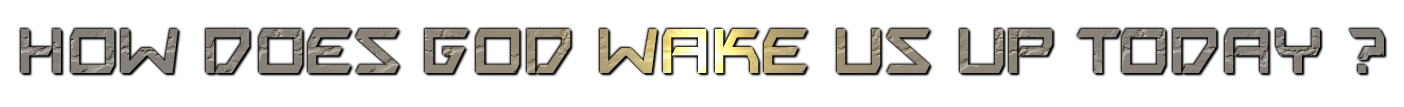 2 Cor 12:20-21  For I am afraid that when I come I may not find you as I want you to be, and you may not find me as you want me to be. I fear that there may be quarreling, jealousy, outbursts of anger, factions, slander, gossip, arrogance and disorder.  21 I am afraid that when I come again my God will humble me before you, and I will be grieved over many who have sinned earlier and have not repented of the impurity, sexual sin and debauchery in which they have indulged.
94
God's Promises Have Not Changed
God's Abilities Have Not Changed
God Continues To Assist His Children
God's Providence Is Active Today
95
JUDGEMENT  PREPARED
FIVE STATES FIVE STEPS
Five States of the Soul:
EXEMPTION:
Ezekiel 18: 20;  Matthew 18: 1 – 3
CONDEMNATION:
Galatians 3: 22
JUSTIFICATION:
Romans 5: 1, 2; 8: 1, 2
DAMNATION:
Matthew 23: 3;  Mark 16: 16
GLORIFICATION:
Romans 8: 17, 30;  II Thess. 1: 7 - 12
JUDGEMENT  PREPARED
FIVE STATES FIVE STEPS
Five Steps for Saving:
HEARING:
Romans 10: 17;  Matthew 7: 24 - 27
BELIEVING:
Hebrews 11: 6;  Mark 16: 15, 16
REPENTING:
Acts 2:  38; 17: 30;  Luke 13: 3
CONFESSING:
Matthew 10:  32, 33;  Acts 8: 36, 37
BAPTISM:
Romans 6:  3 – 5;  Acts 8: 36 - 38